TP casque de protection pour enfants
Objectif: 
	Un grand groupe de distribution de matériel sportif désire vérifier la conformité de 2 casques de protection pour enfants suivant la norme française en vigueur.
Moyen:
 	Sagaweb, Triangle Deltalab, 2 casques.
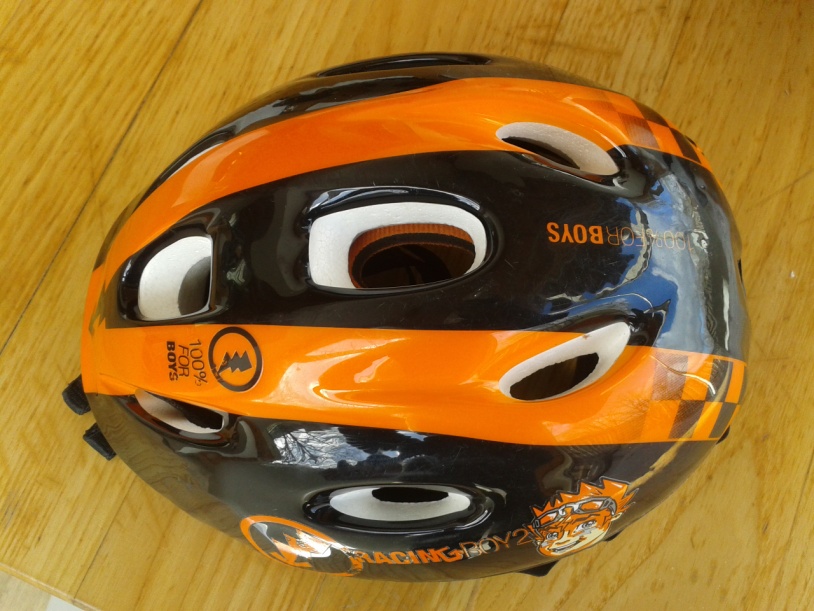 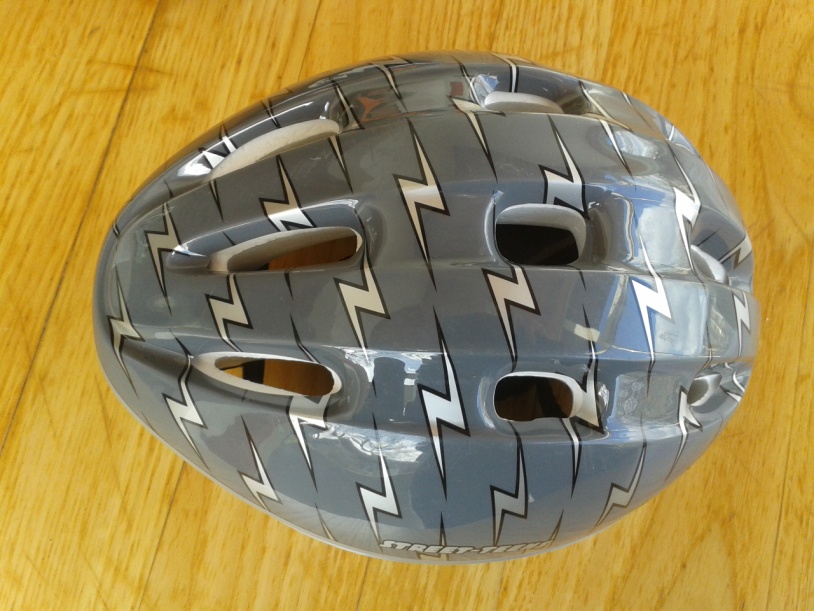 1
TP casque de protection pour enfants
Utiliser Sagaweb afin d’obtenir la norme concernant les casques de protection pour enfants.
2
TP casque de protection pour enfants
Dispositif SagaWeb Éducation : mise à disposition des normes à un tarif préférentiel, pour une exploitation strictement pédagogique :
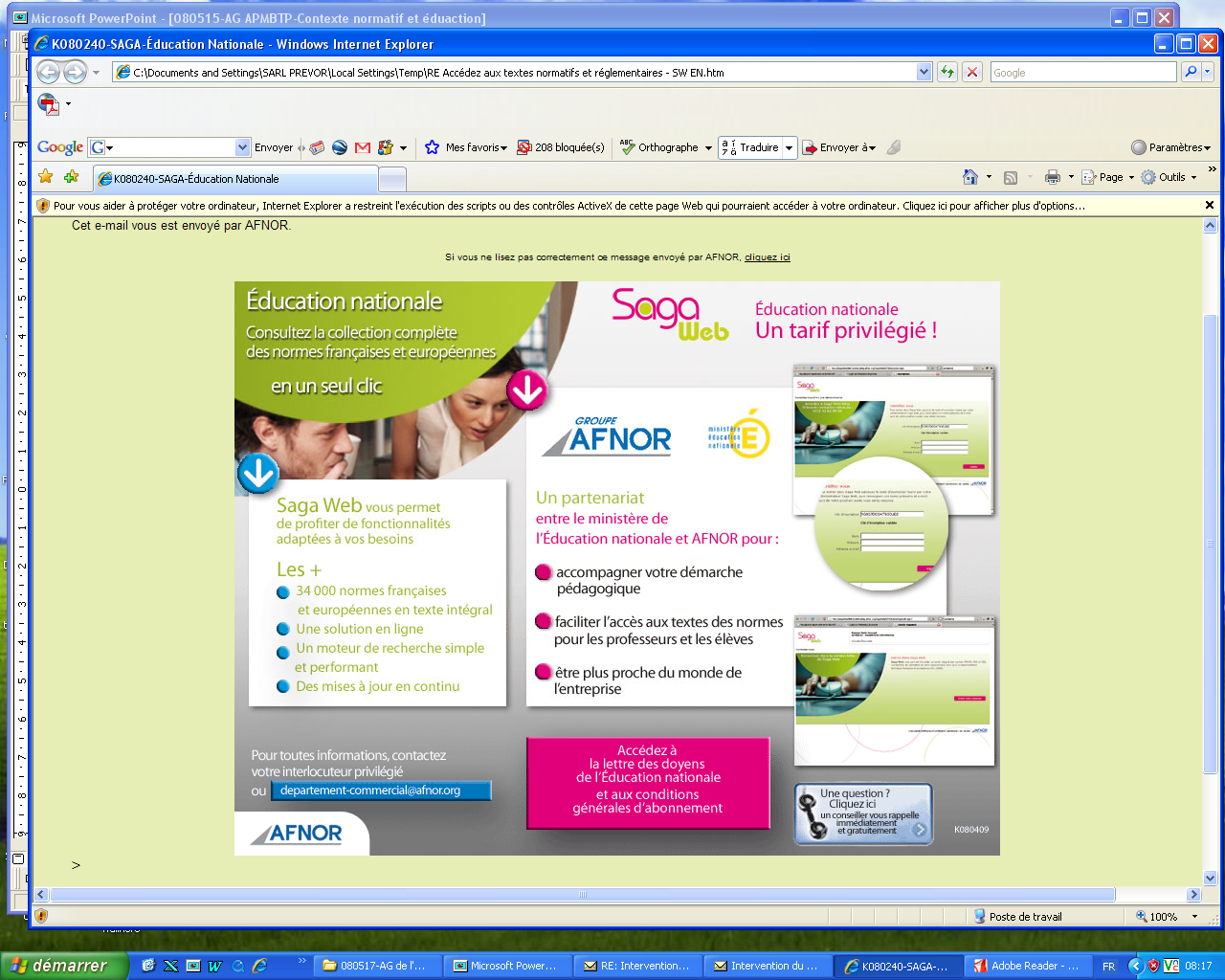 TP casque de protection pour enfants
http://sagaweb.afnor.org
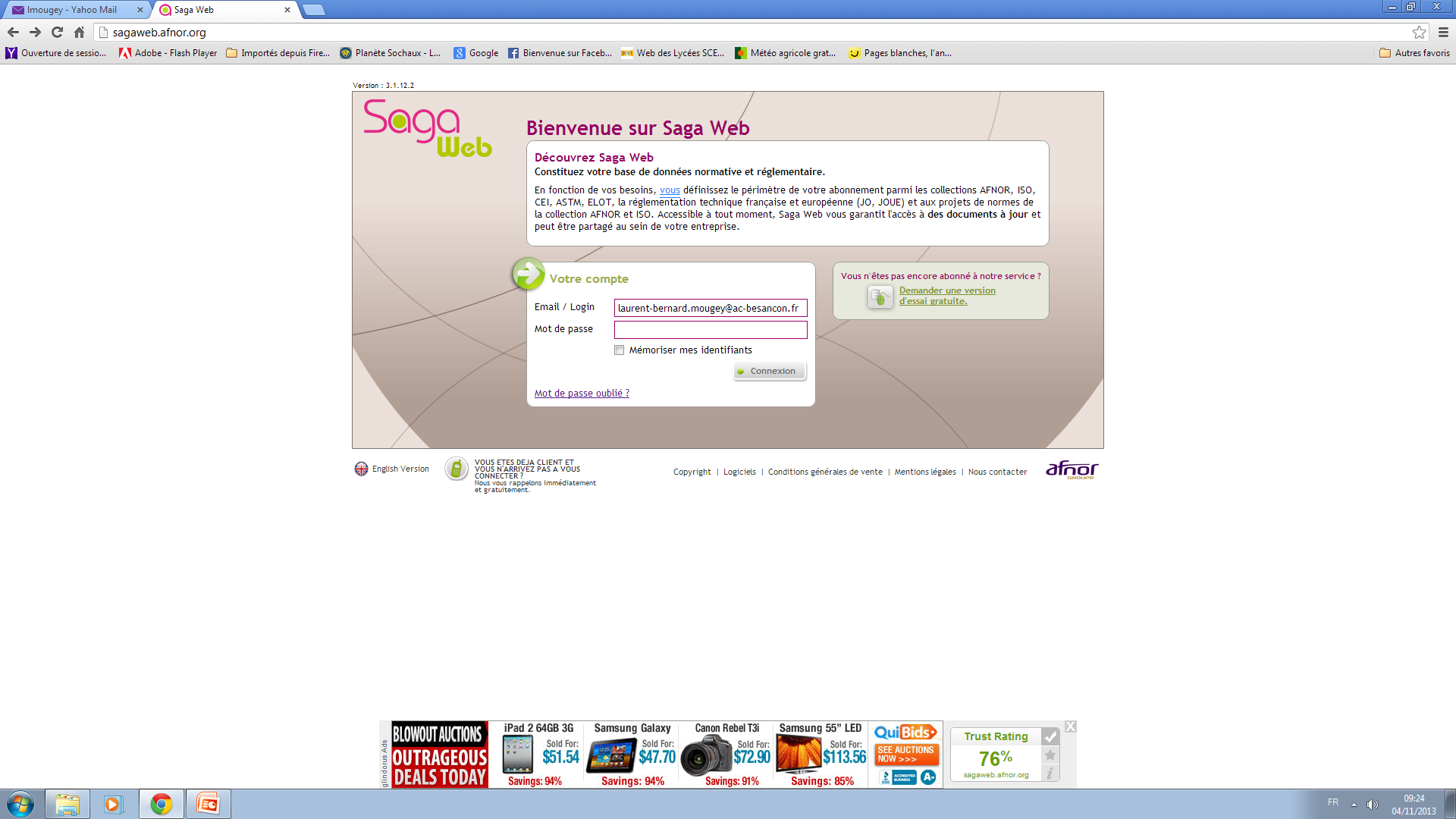 TP casque de protection pour enfants
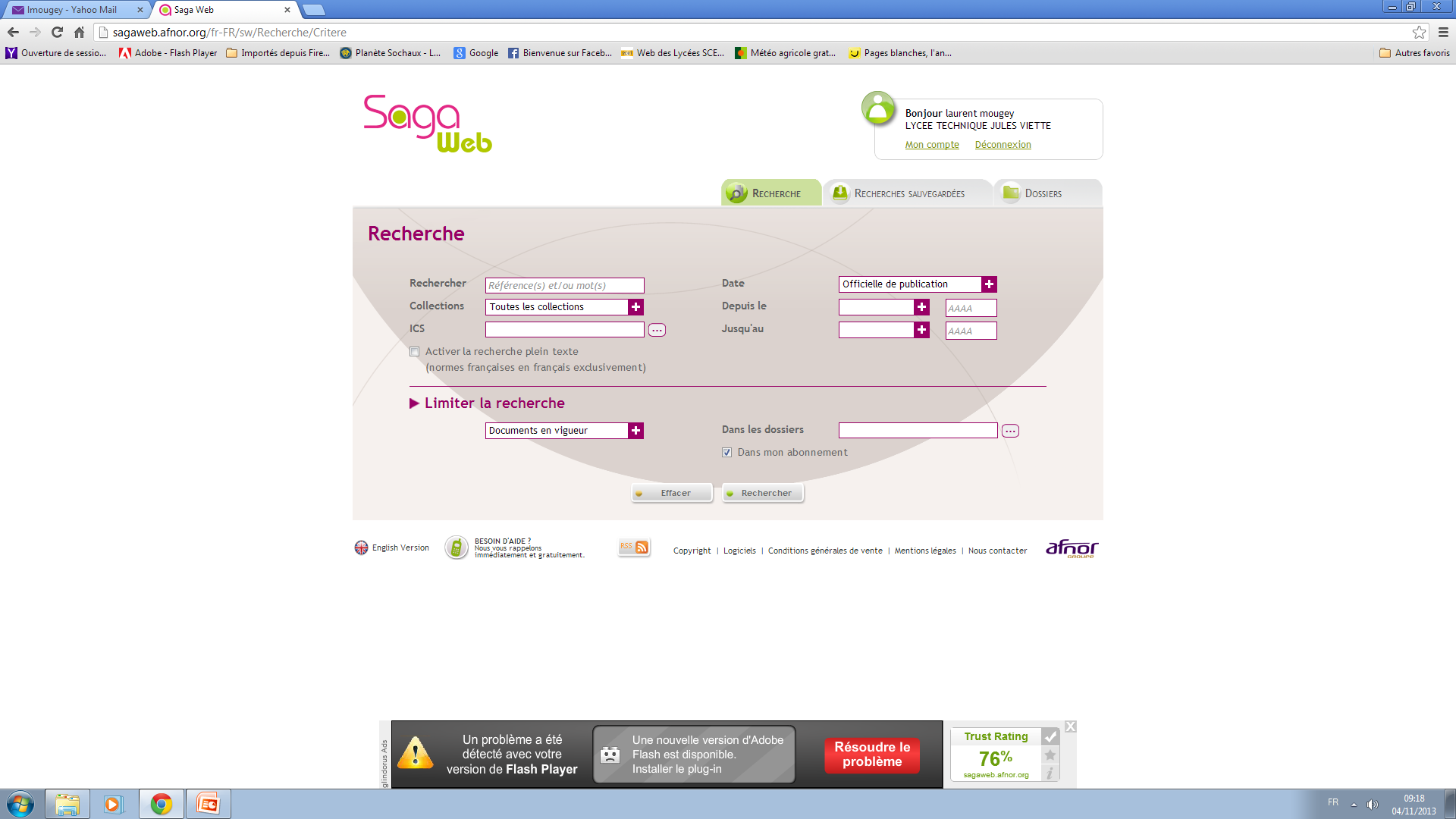 TP casque de protection pour enfants
La recherche impose des mots clés:

Déterminer ceux permettant d’obtenir la NF EN 1080.
Lister les autres normes et application pour les casques enfants.
Pourquoi n’existe-t-il pas dans Sagaweb de normes pour les casques de motos?
6
TP casque de protection pour enfants
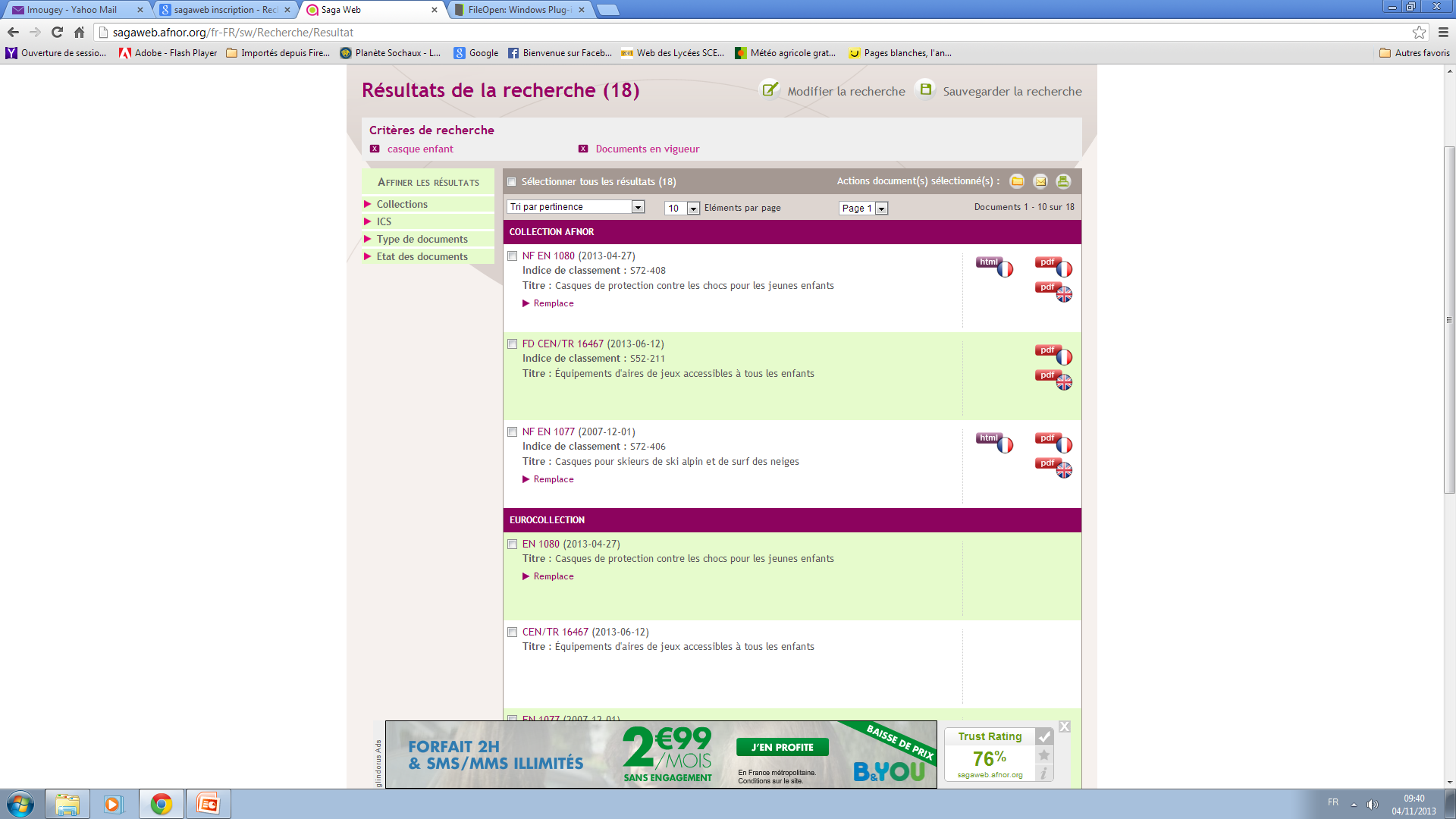 TP casque de protection pour enfants
La norme retenue pour les casques de protection pour enfants est  la NF EN 1080.
Dans les casques on peut lire les informations suivantes:
.EN 1078
.CE
.GS
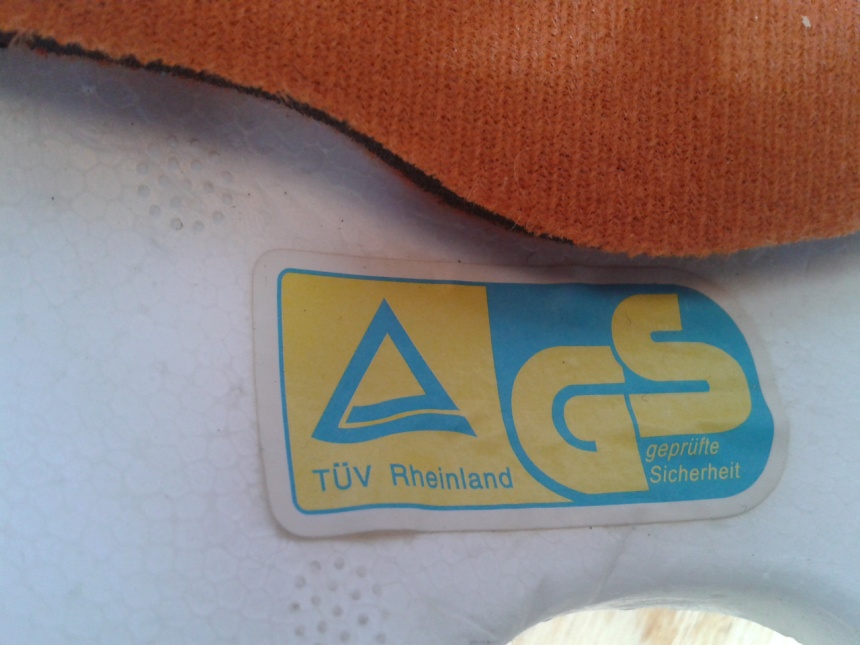 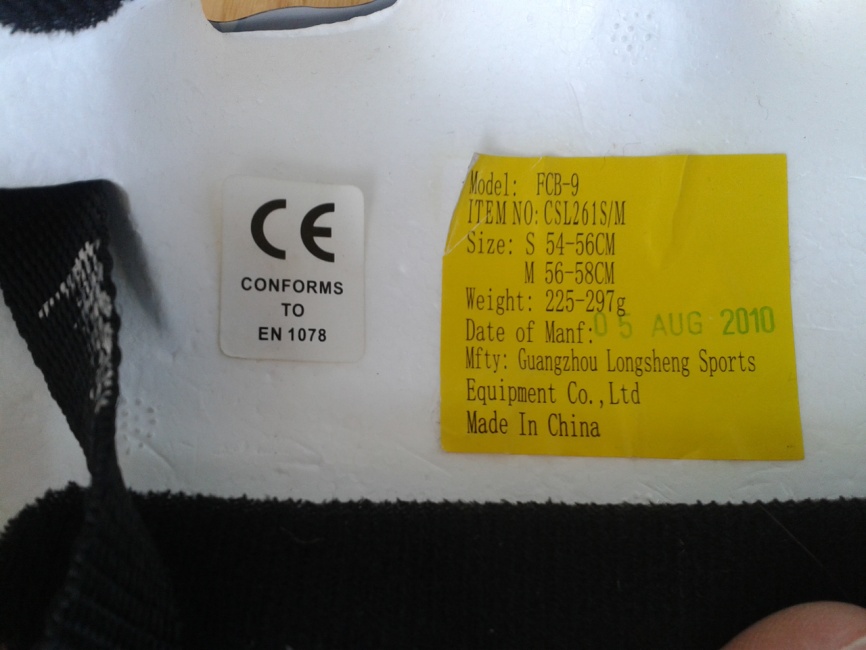 8
TP casque de protection pour enfants
Donner la signification des acronymes suivants:
 NF, CE, EN et GS.

Pourquoi la EN1078 n’apparait pas dans Sagaweb?
9
TP casque de protection pour enfants
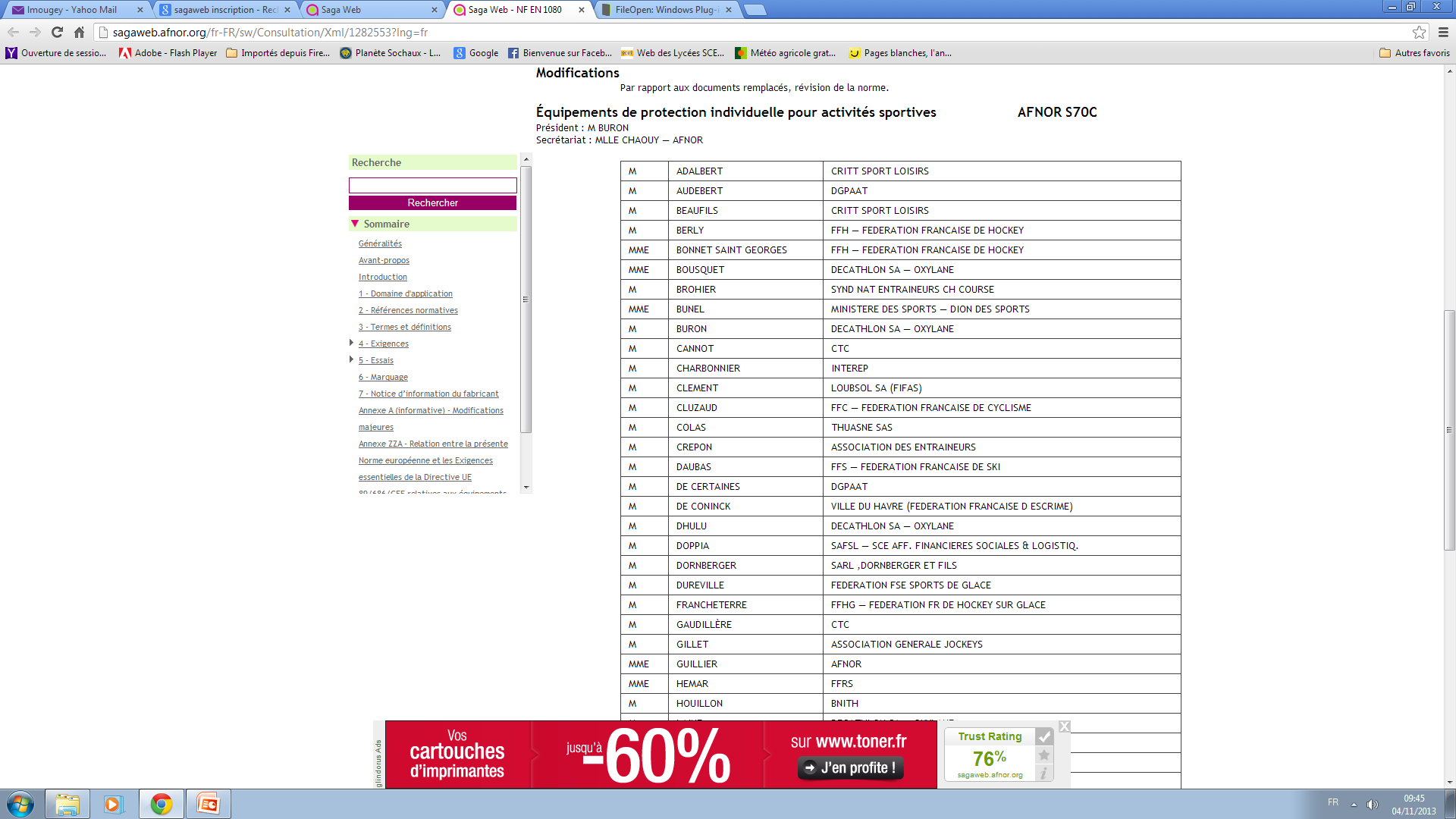 TP casque de protection pour enfants
Justifier au regard de la norme NF EN 1080 cette affirmation:
« La norme est un consensus des partie prenantes. »
11
TP casque de protection pour enfants
Les diapositives suivantes présentent une partie de la norme, à l’aide de la norme et de ces diapositives recenser les points de la norme sur:

La jugulaire,
Le système d’ouverture fermeture,
L’étiquetage.
12
TP casque de protection pour enfants
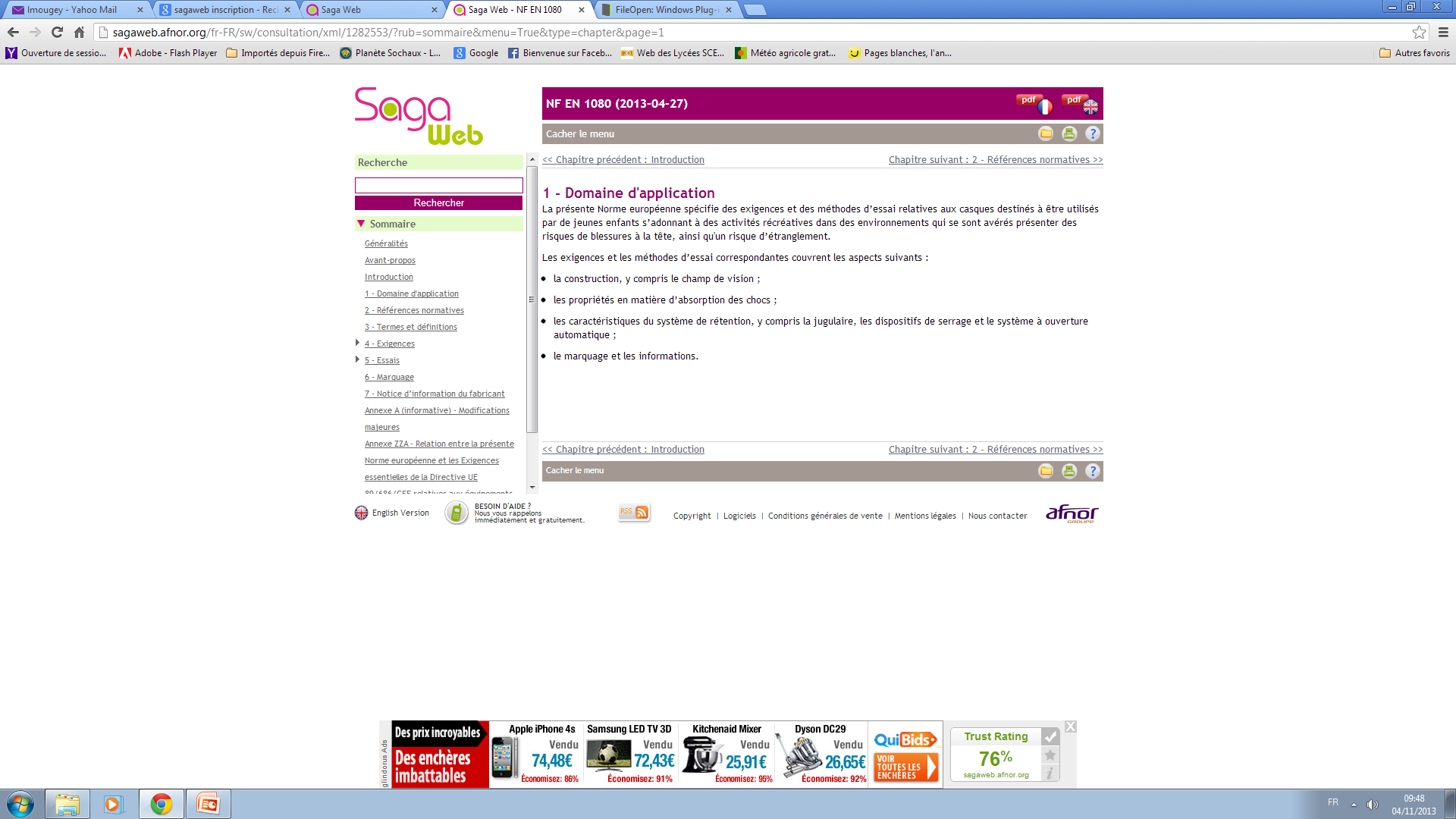 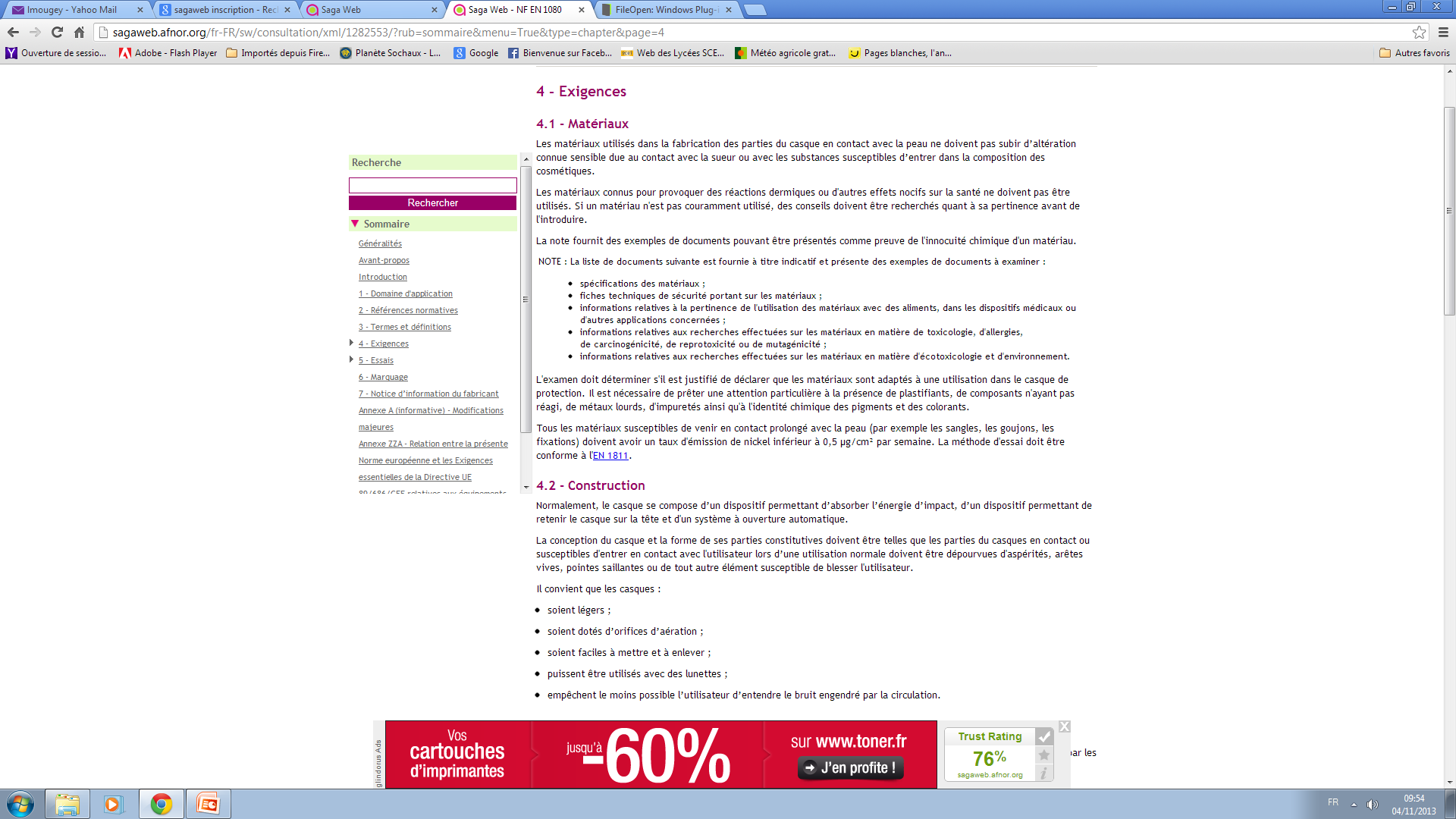 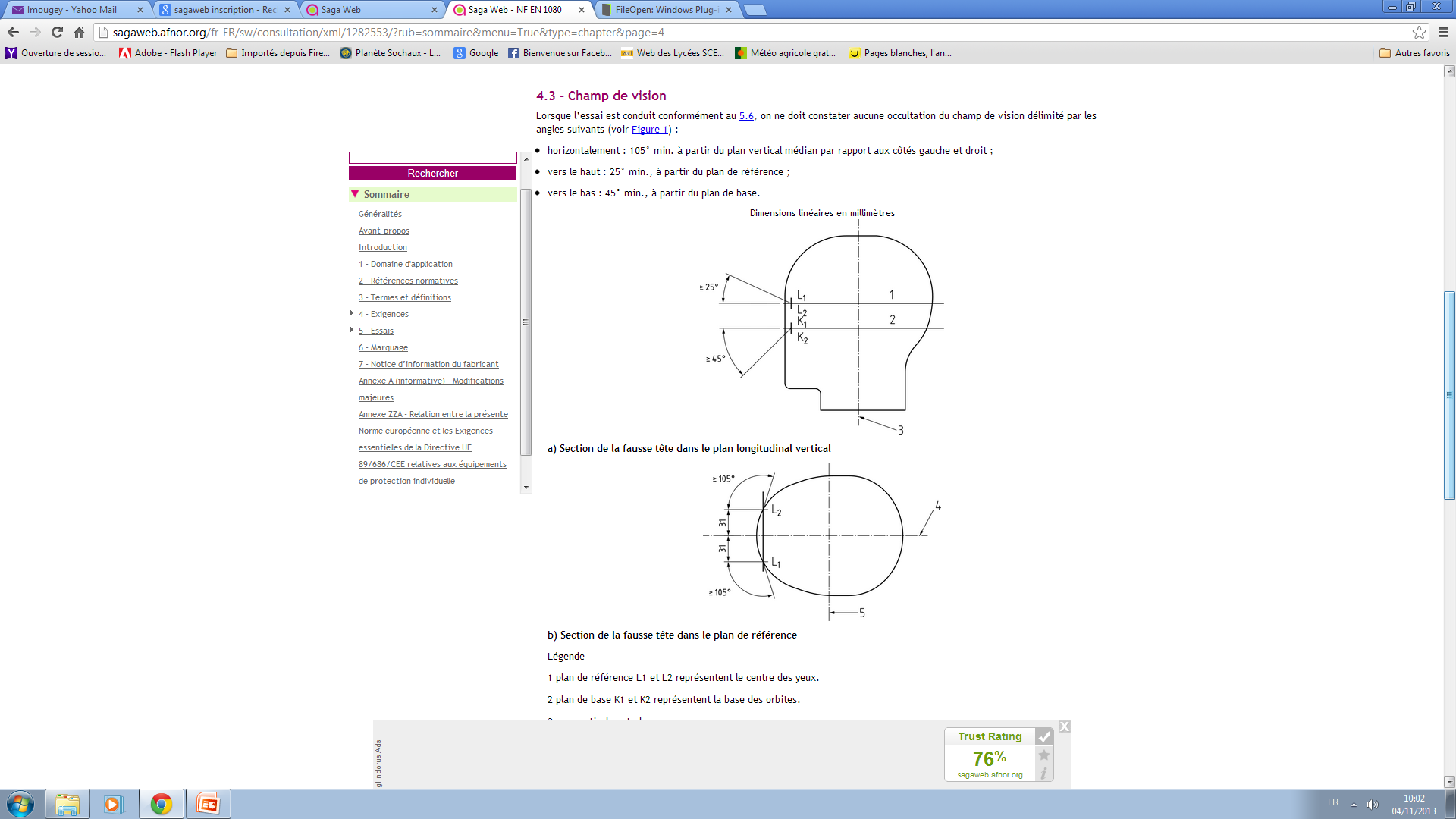 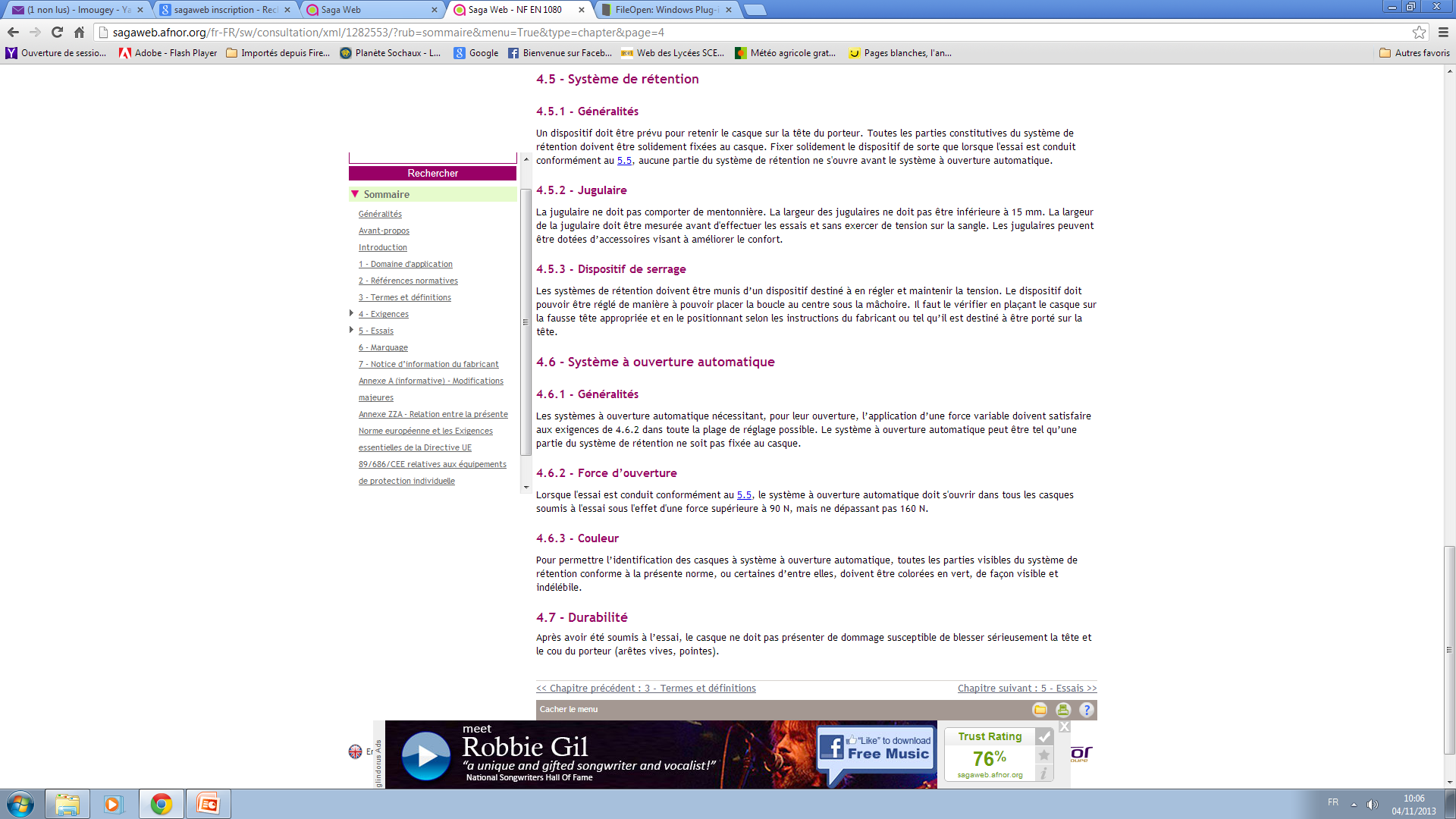 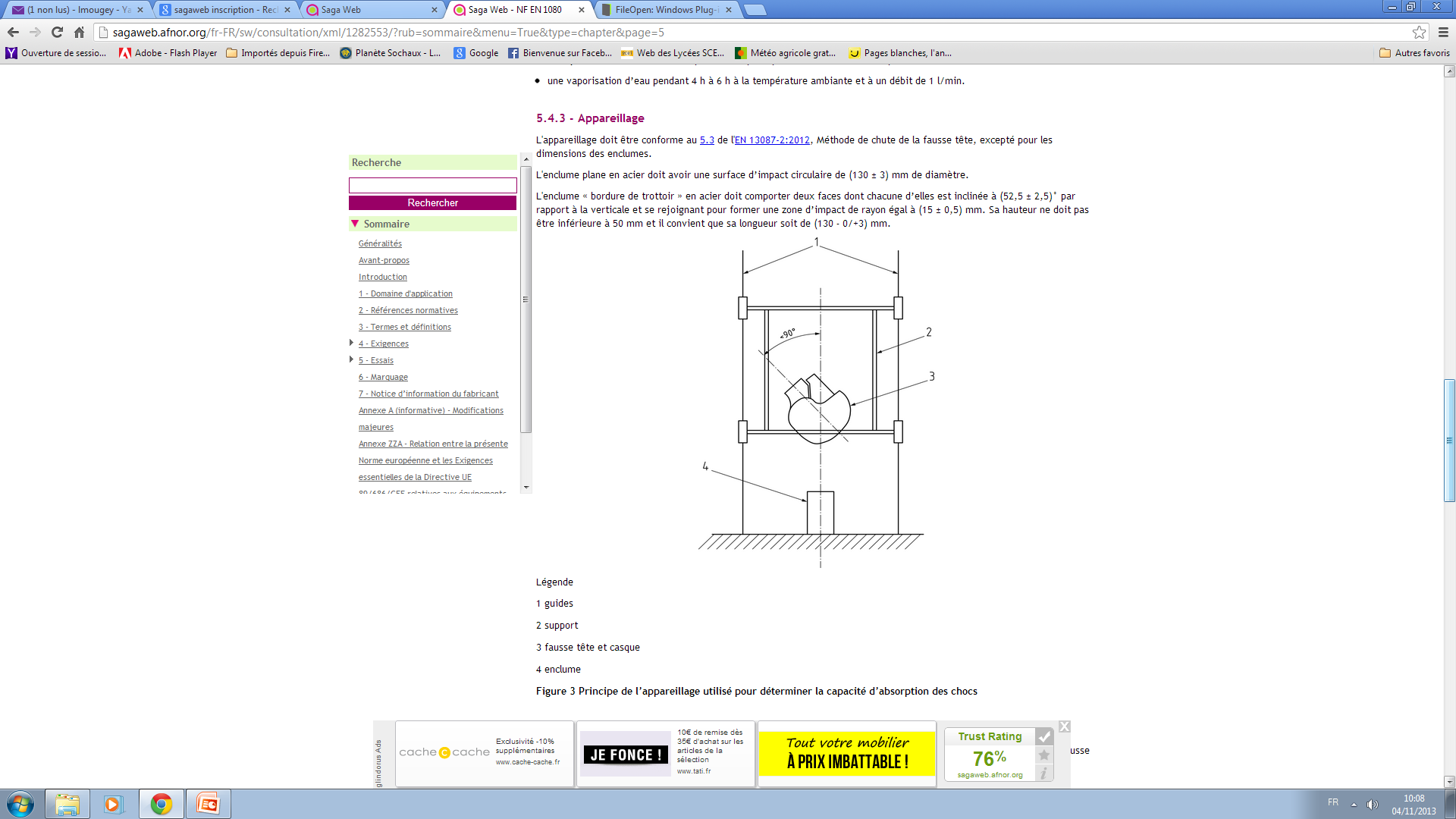 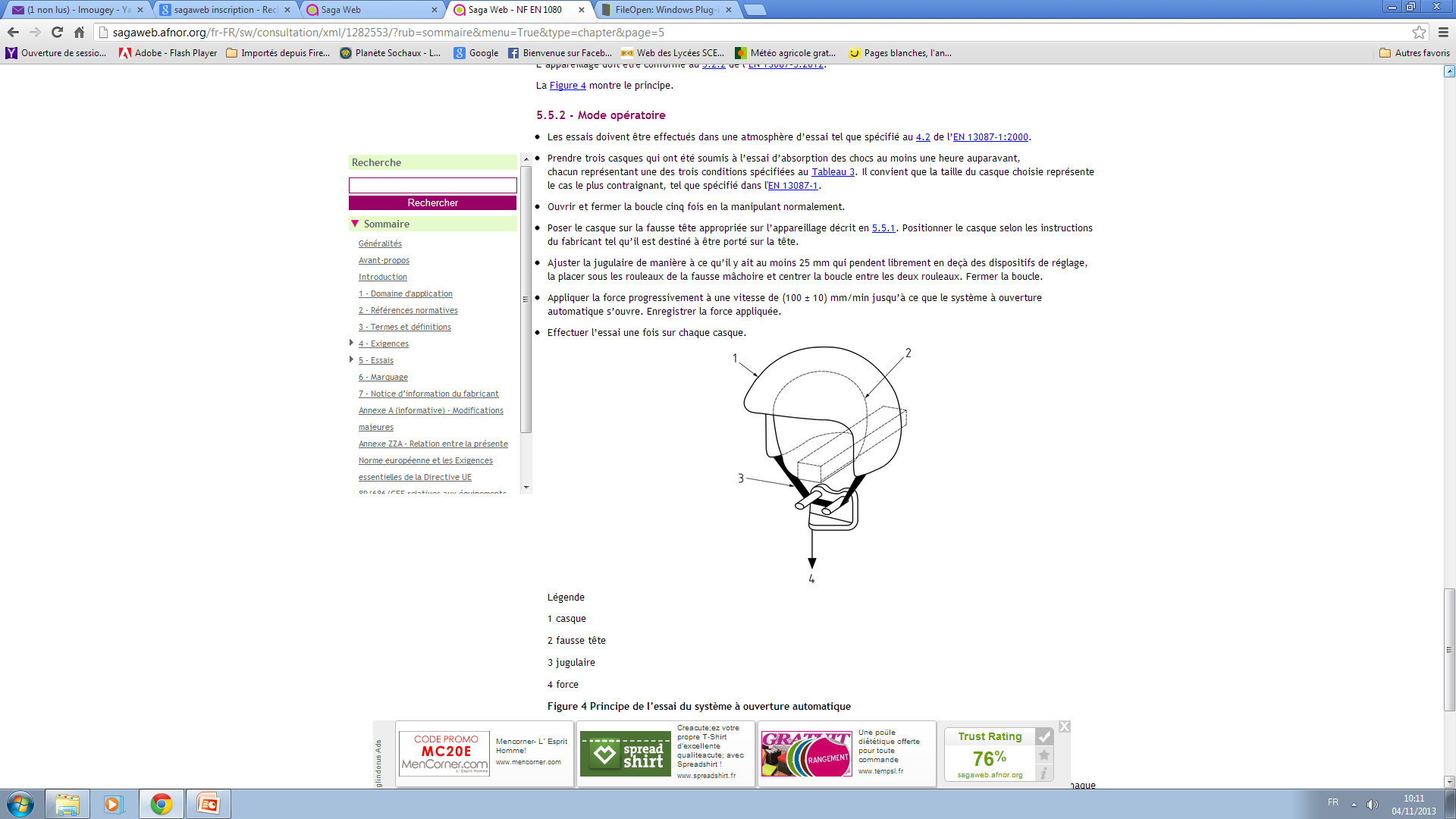 TP casque de protection pour enfants
Vérification de la jugulaire:
	4.5.2 :La norme impose une largeur minimale de 15 mm.
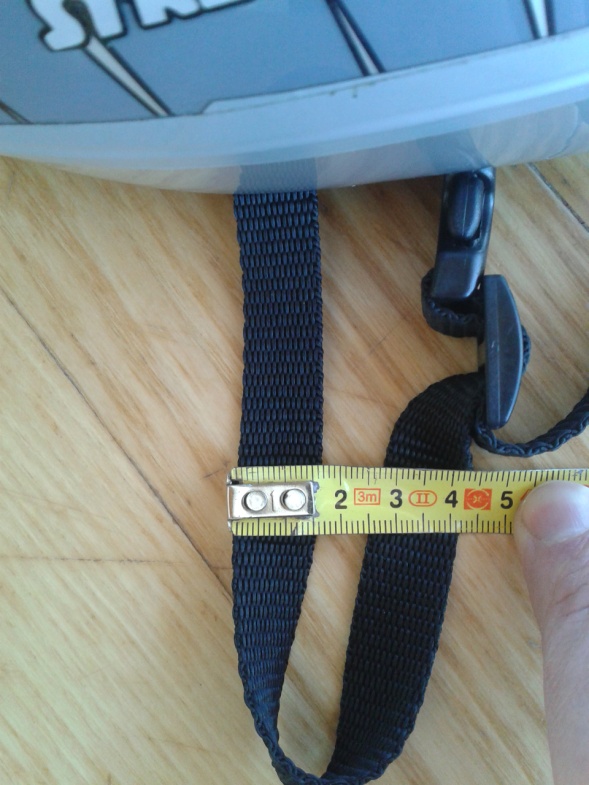 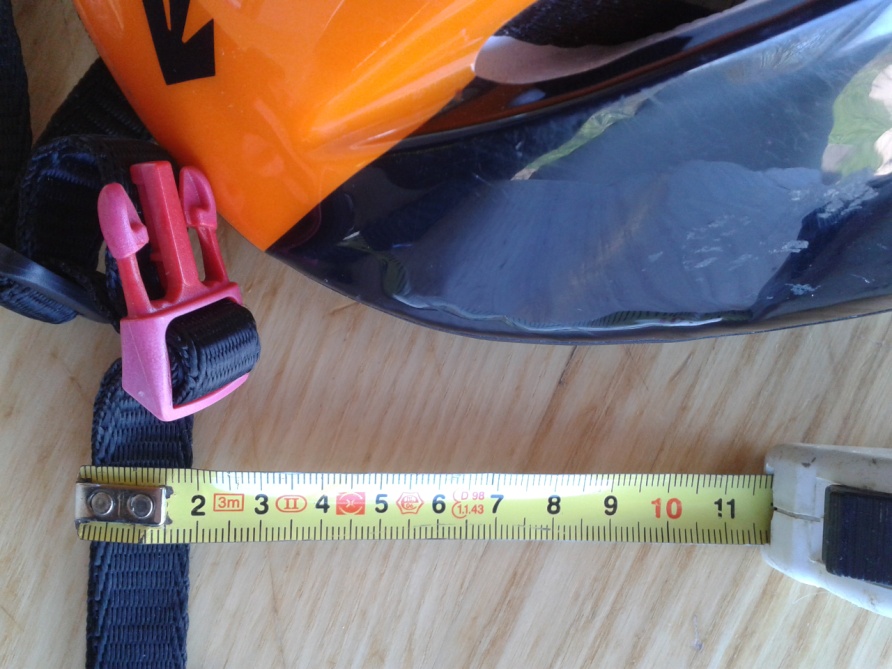 19
TP casque de protection pour enfants
Vérification du système d’ouverture:
	4.6.3:La norme impose une couleur verte pour une partie du système de fermeture.
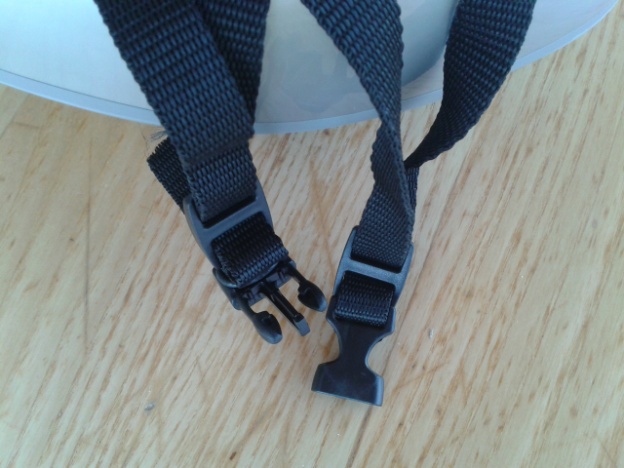 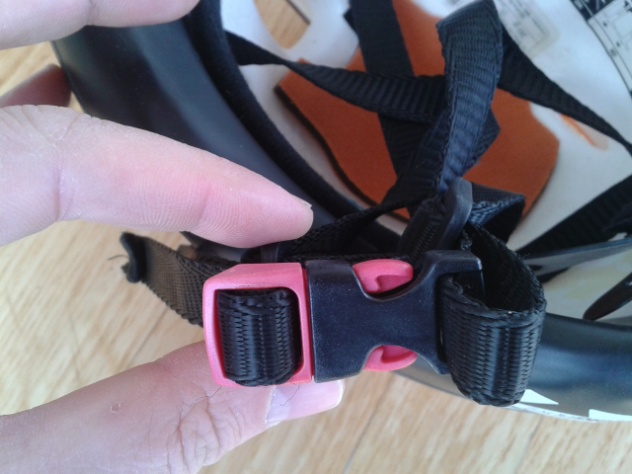 20
TP casque de protection pour enfants
Vérification du système d’ouverture:
	4.6.2:La norme impose que le système d’ouverture s’ouvre pour une force comprise entre 90 N et 160 N.
La méthode d’essai consiste à utiliser le triangle Deltalab en remplaçant une éprouvette fournie avec le triangle par une jugulaire préalablement démontée du casque:
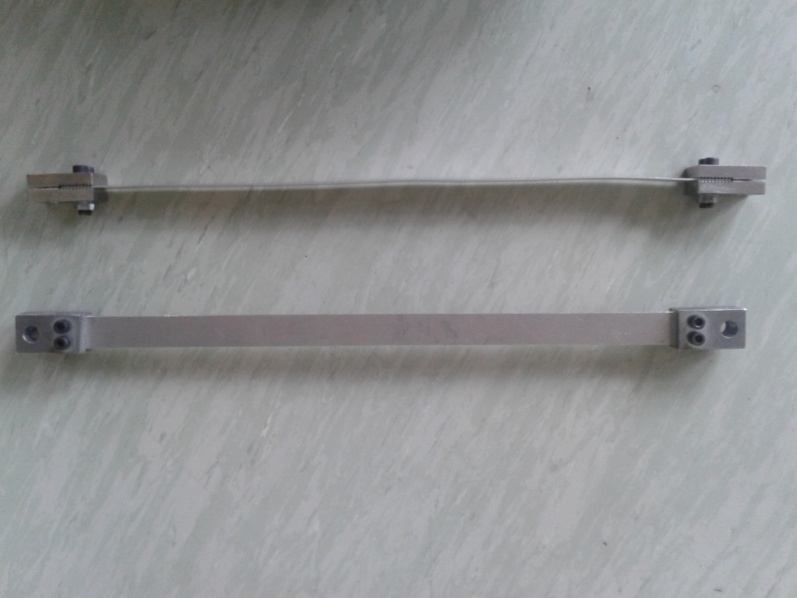 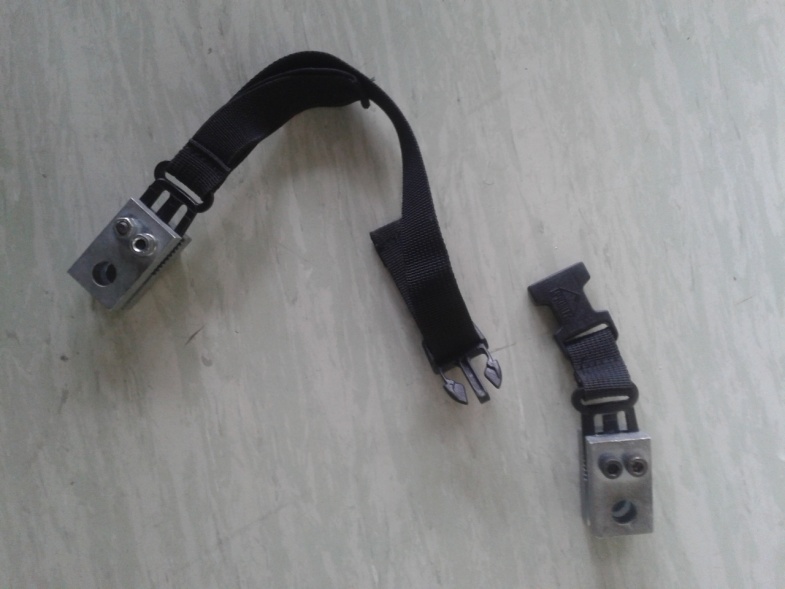 21
TP casque de protection pour enfants
Vérification du système d’ouverture:
Réaliser l’essai suivant afin de vérifier le point 4.6.2 de la norme
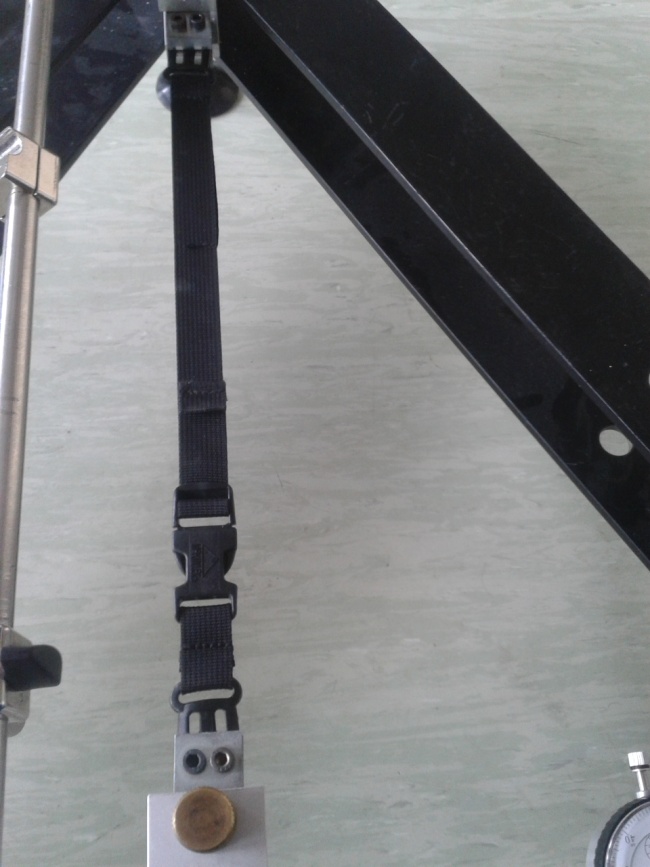 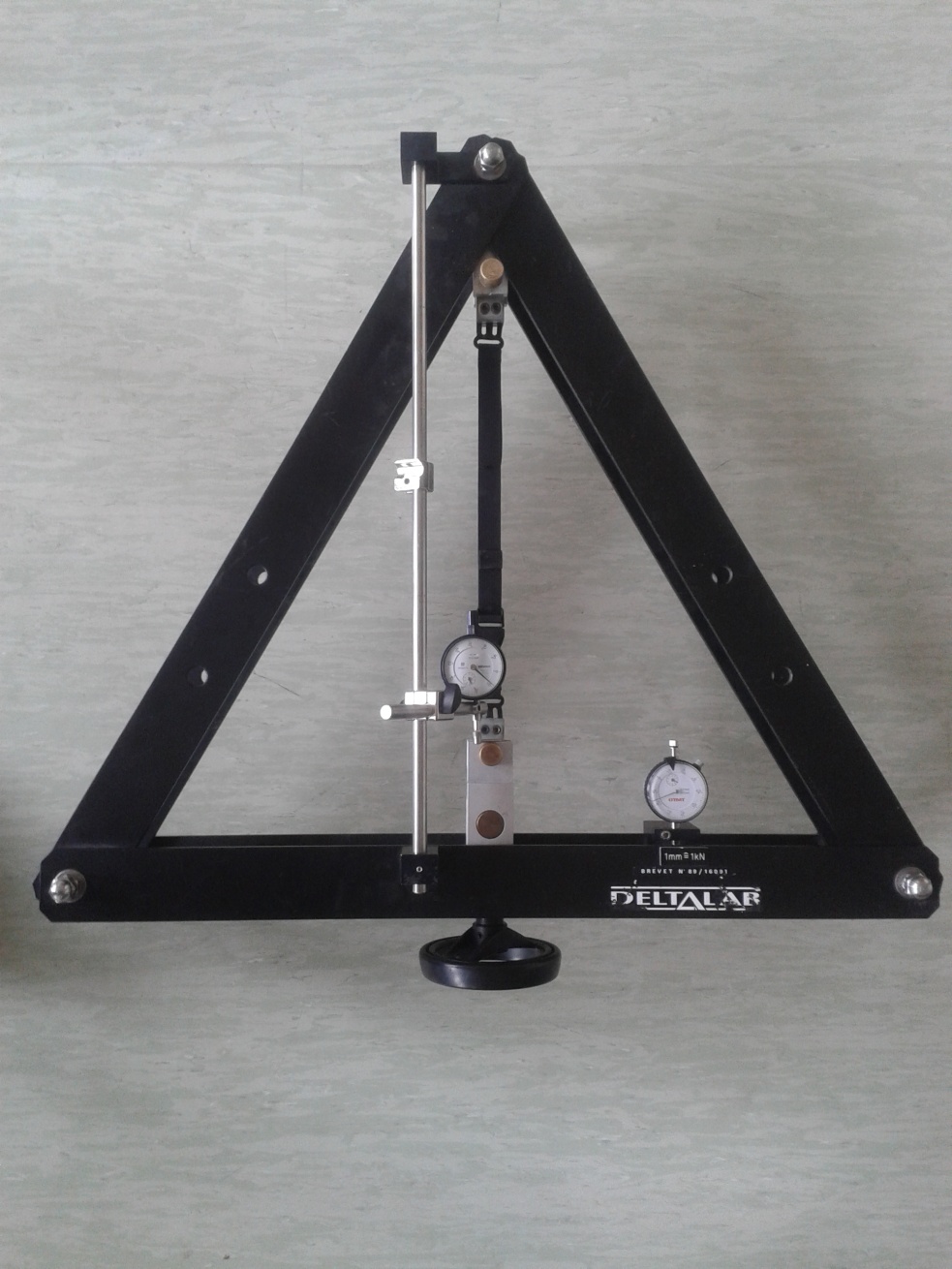 22
TP casque de protection pour enfants
Vérification de l’étiquetage:
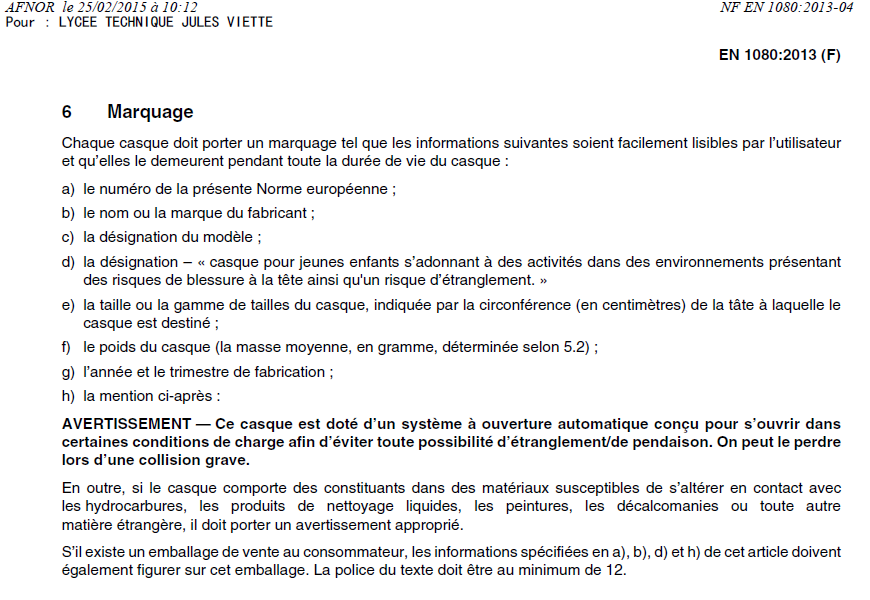 23
TP casque de protection pour enfants
Vérification de l’étiquetage casque gris
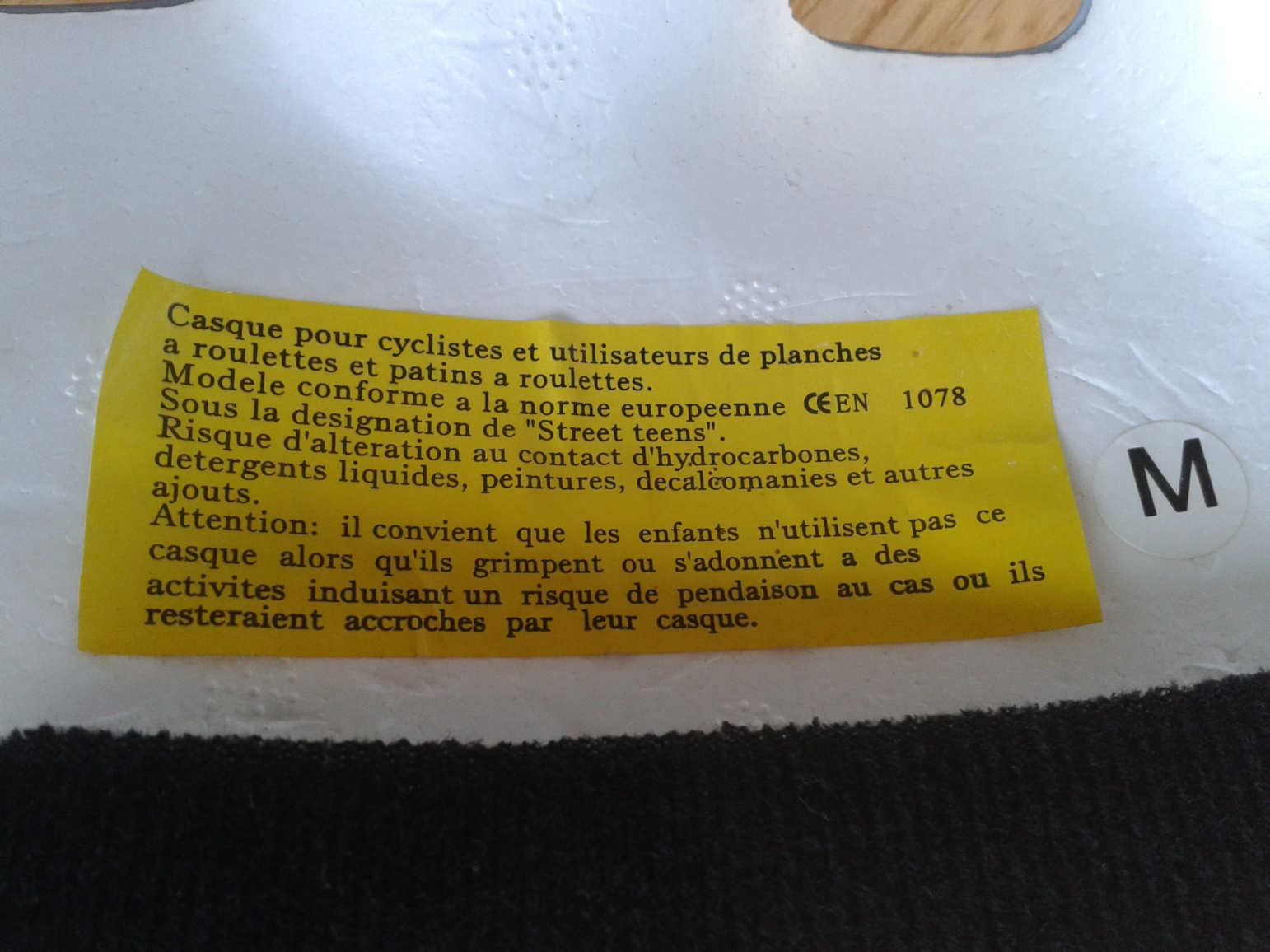 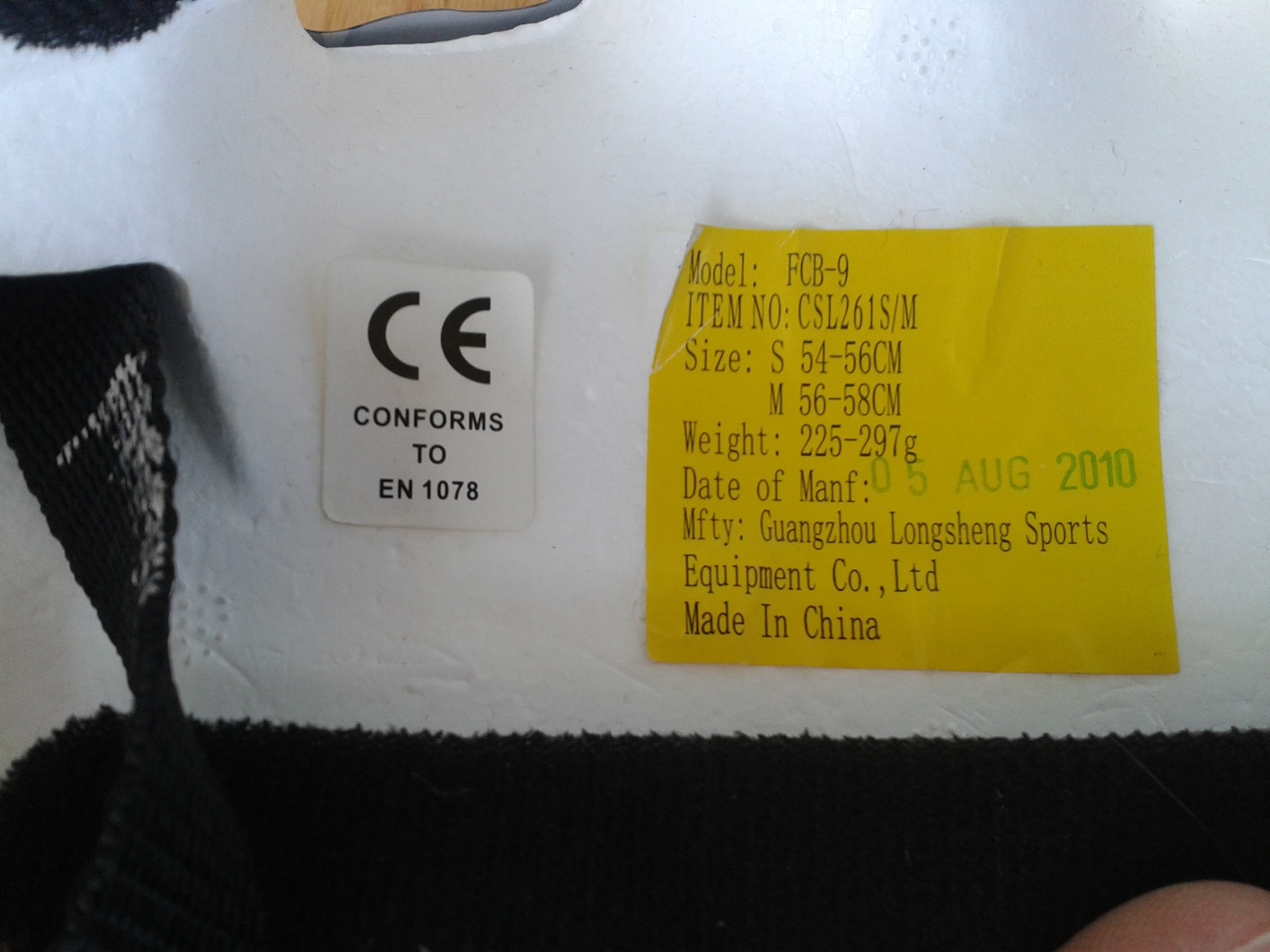 24
TP casque de protection pour enfants
Vérification de l’étiquetage casque orange et noir:
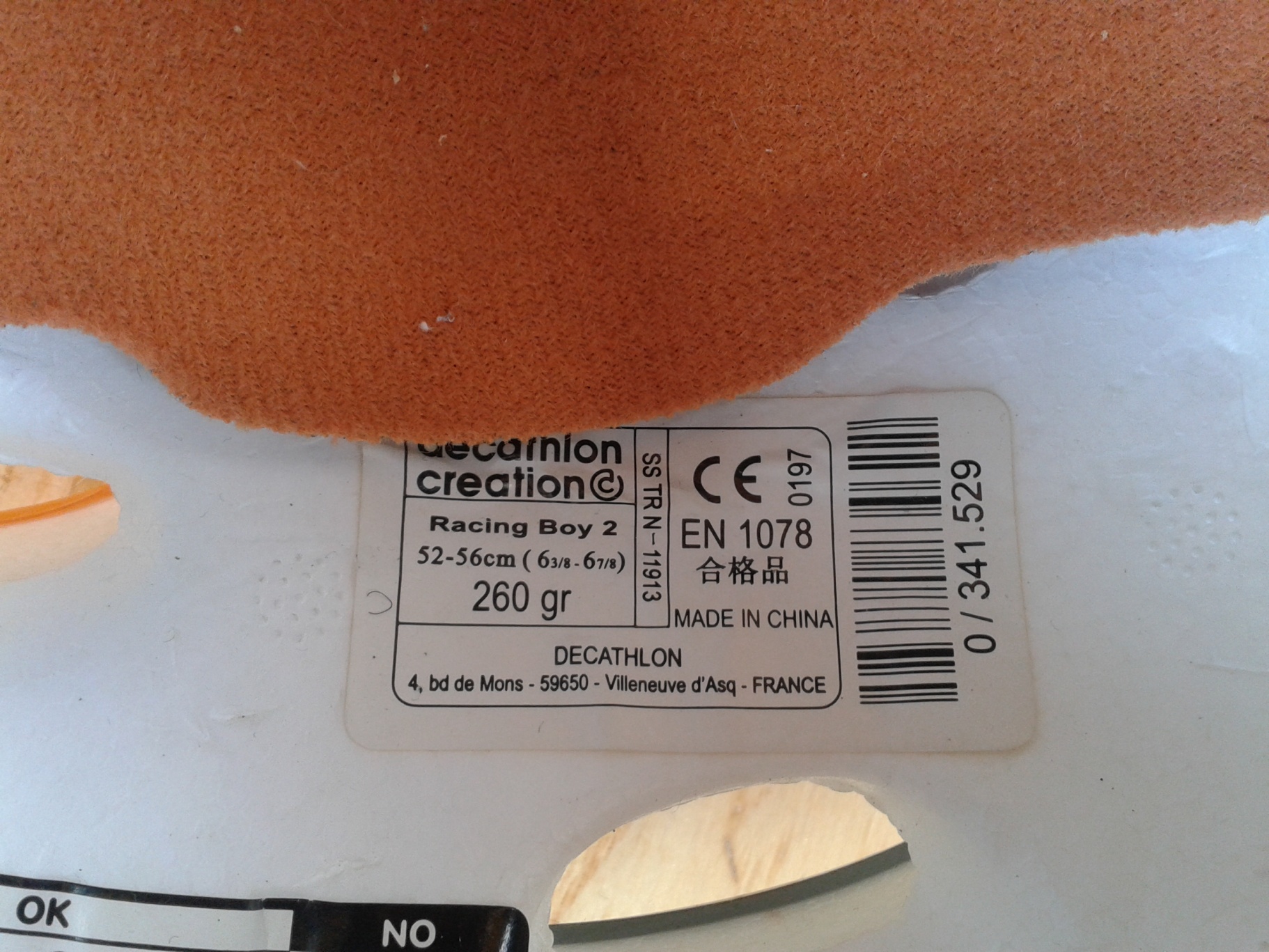 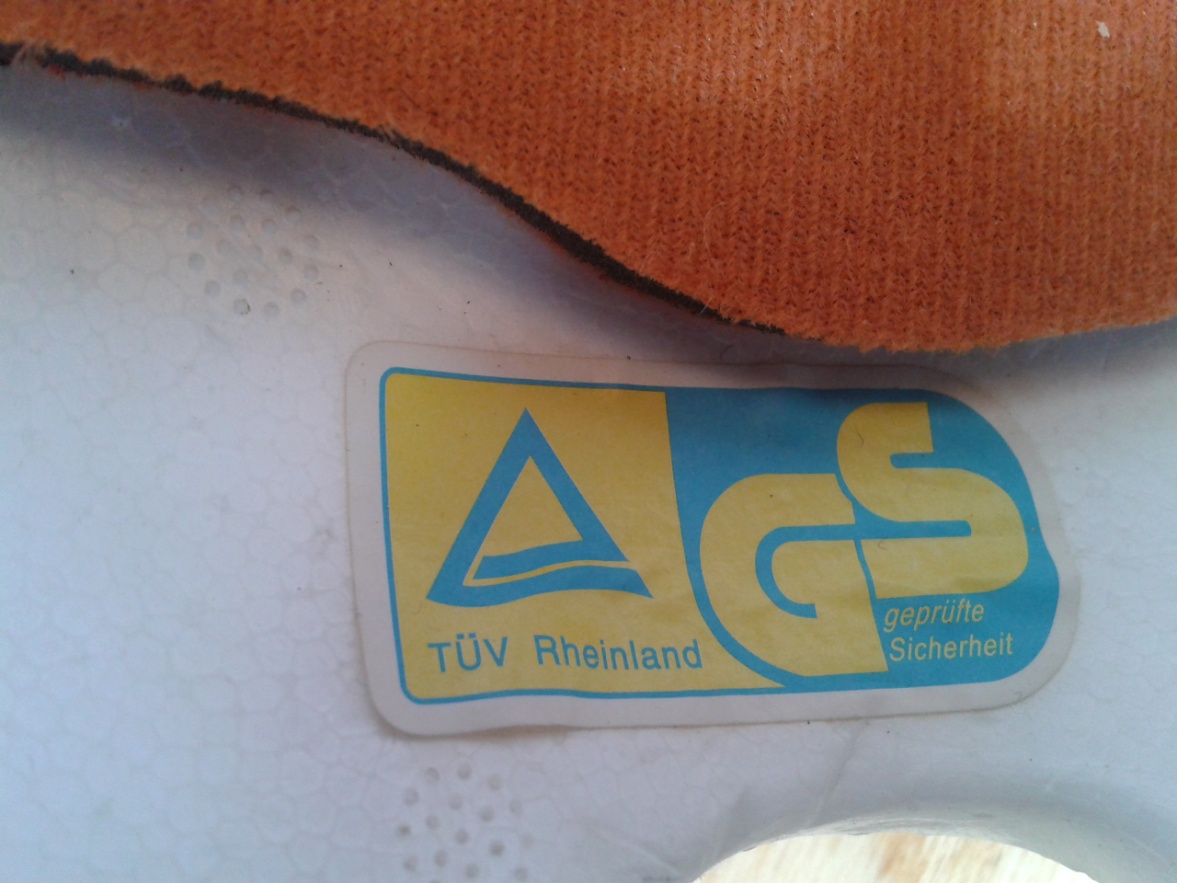 25
TP casque de protection pour enfants
Vérification de l’étiquetage casque orange et noir:
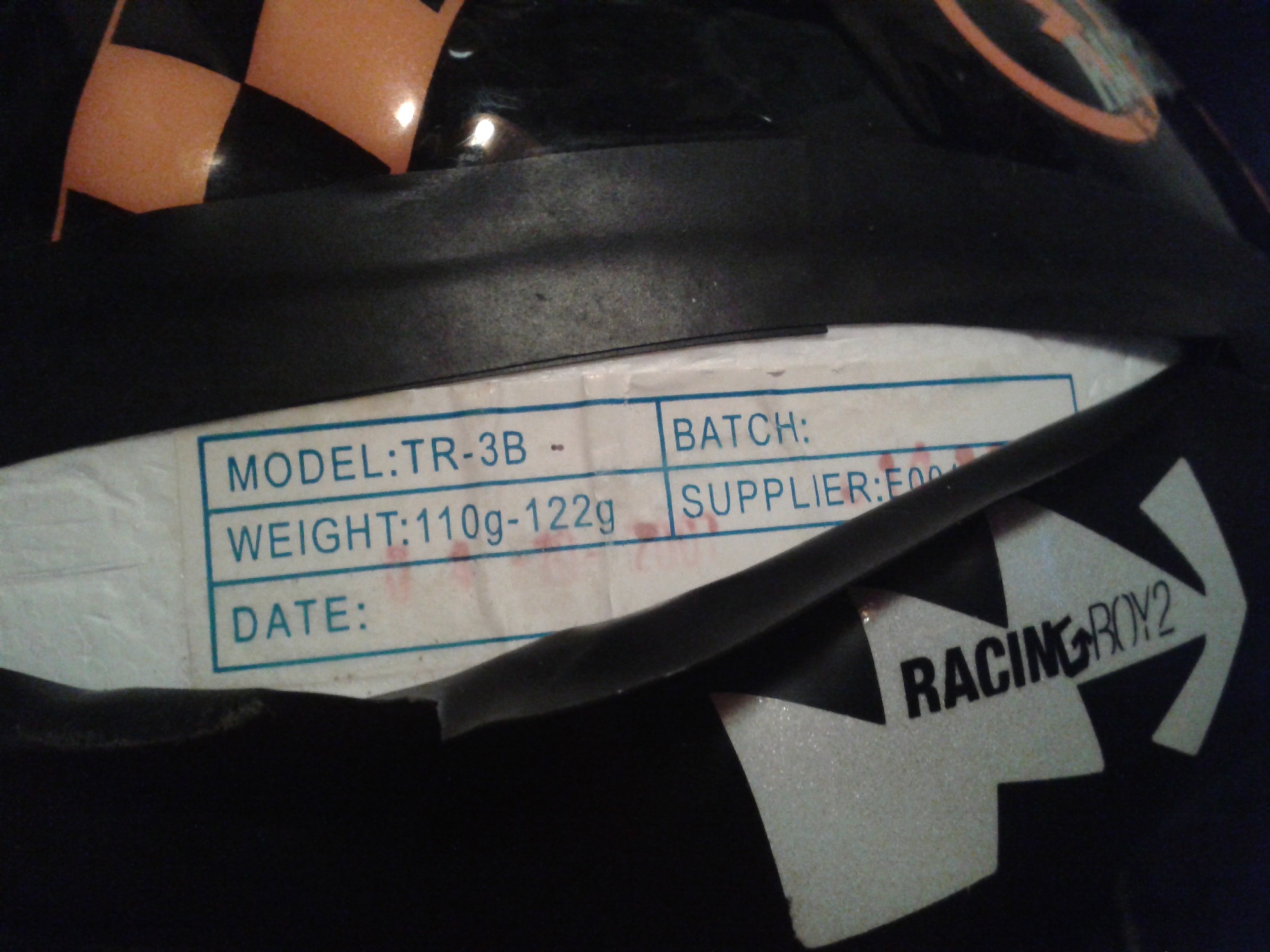 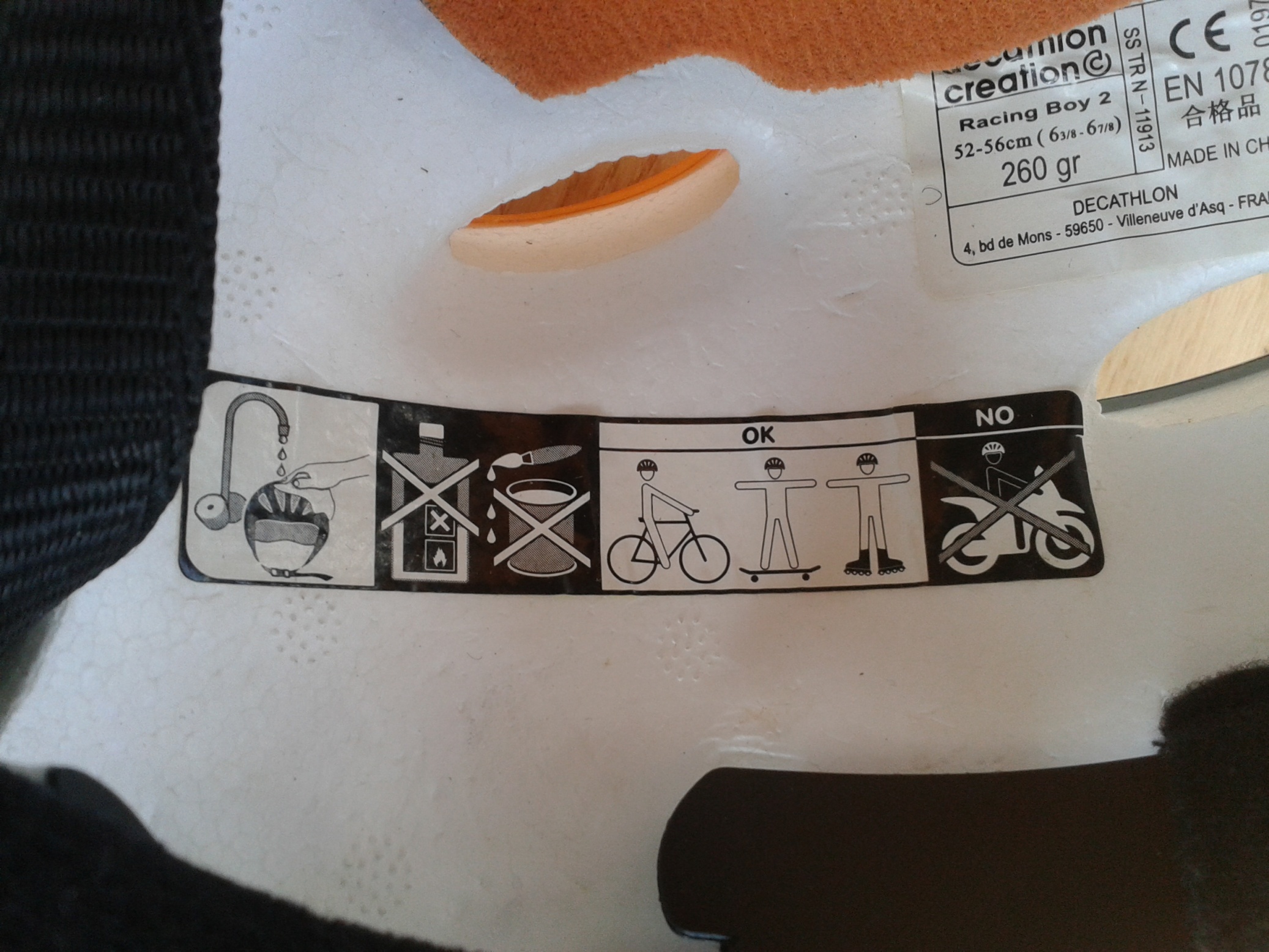 26
TP casque de protection pour enfants
Vérification de l’étiquetage:
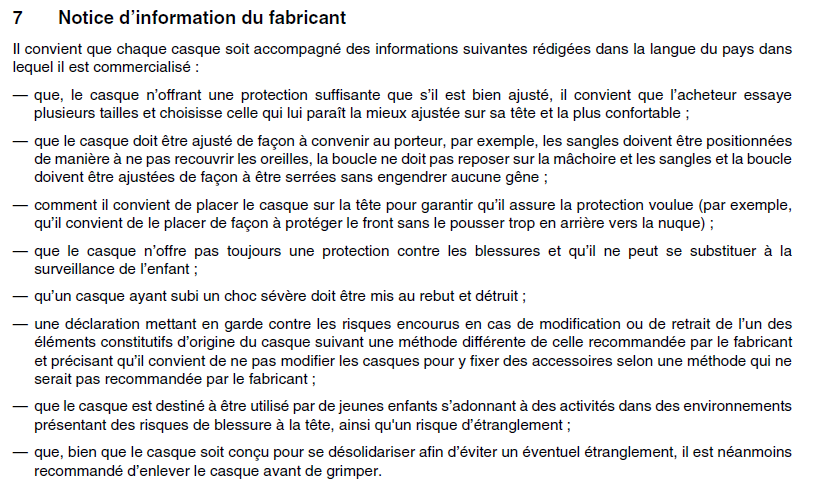 27
TP casque de protection pour enfants
CONCLUSION:

Les 2 casques répondent-ils à la norme NF EN 1080 suivant les 3 points testés?
Quels sont les autres points à vérifier?
Que doivent faire les fabricants afin de rendre ces casques conforment à la NF EN 1080?
Ces casques peuvent-ils être commercialisés?
28